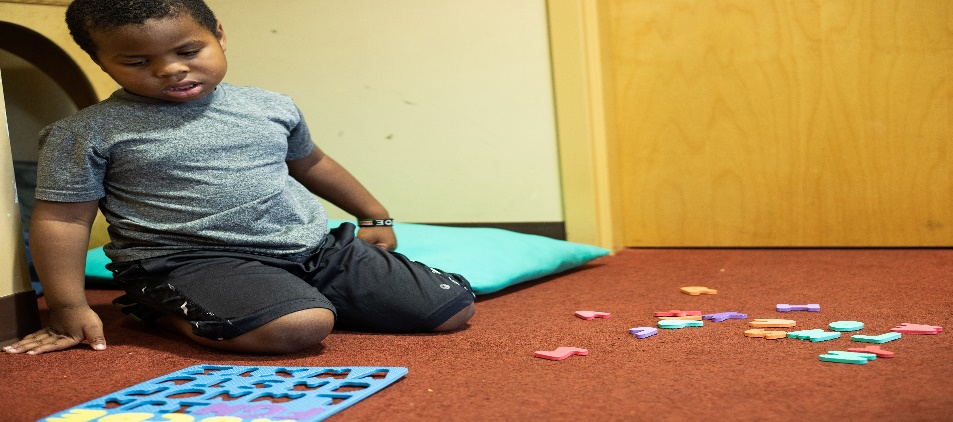 Power Up! 

    InterHab Conference
Sponsored by:
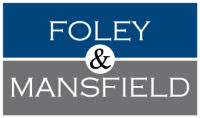 COVID-19, VACCINATIONS, EMPLOYMENT, AND PRESIDENT BIDEN’S DIRECTIVE: WHAT IT ALL MEANS
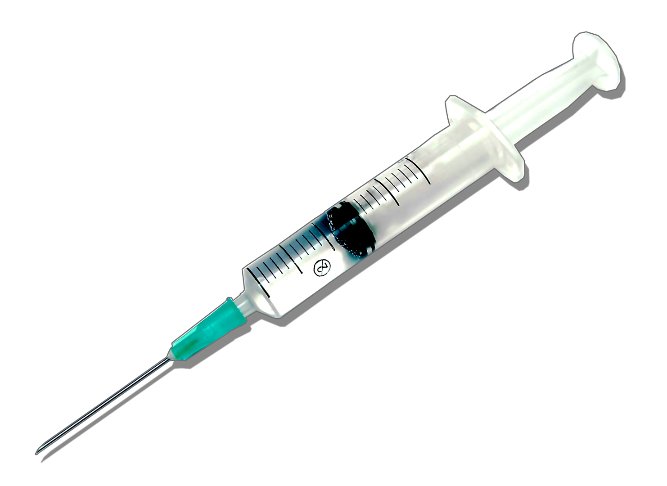 Presented by:
G. Michael Meihn
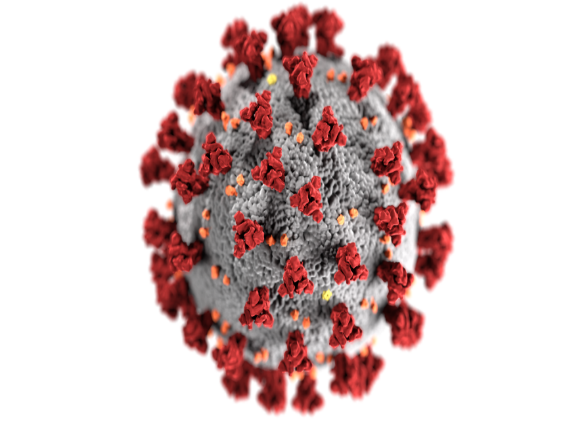 COVID-19 and Vaccine Basics  (CDC Slide)
How to best to avoid COVID-19 INFECTION
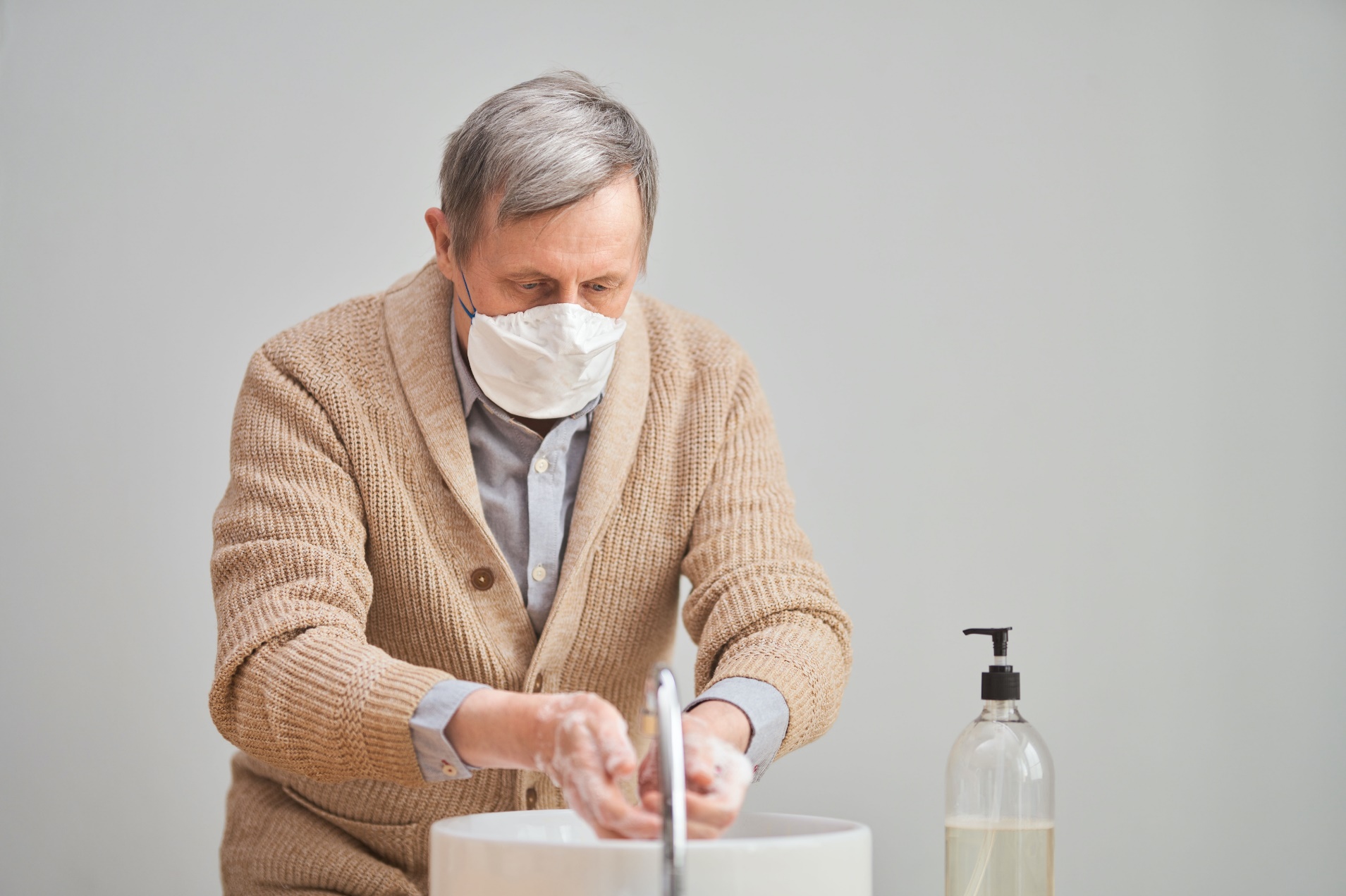 Wear a mask that covers your mouth and nose.
Avoid close contact with others. Stay at least 6 feet (about 2 arm lengths) from other people.
Avoid crowds and poorly ventilated spaces.
Wash hands often with soap and water.
Use an alcohol-based hand sanitizer with at least 60% alcohol if soap and water are not available.
Avoid touching your eyes, nose, and mouth with unwashed hands.
Clean and disinfect frequently touched surfaces daily.
Get a COVID-19 vaccine.
COVID-19 and Vaccine Basics (CDC Slide)
Key facts about COVID-19 vaccination
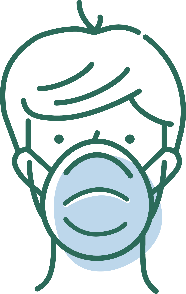 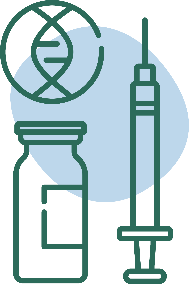 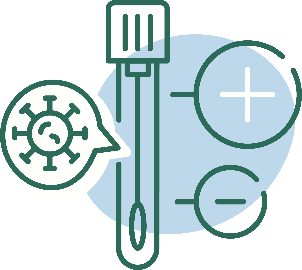 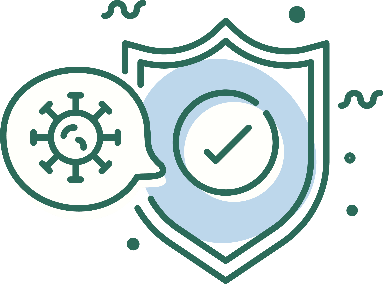 People who have already gotten sick with COVID-19 may still benefit from getting vaccinated
COVID-19 vaccines will not cause you to test positive on COVID-19 viral tests*
COVID-19 vaccines cannot give you COVID-19
Getting vaccinated can help prevent getting sick with COVID-19
https://www.cdc.gov/coronavirus/2019-ncov/vaccines/about-vaccines/vaccine-myths.html
*https://www.cdc.gov/coronavirus/2019-ncov/hcp/testing-overview.html
[Speaker Notes: It is easy to be confused by all the information that is circulating, some of which may be conflicting. CDC has facts to counteract common myths on this page, such as:

COVID-19 vaccines will not give you COVID-19
People who have gotten sick with COVID-19 may still benefit from getting vaccinated
Getting vaccinated can help prevent getting sick with COVID-19
COVID-19 vaccines will not cause you to test positive on COVID-19 viral tests*

Please visit: https://www.cdc.gov/coronavirus/2019-ncov/vaccines/about-vaccines/vaccine-myths.html to read more about these vaccine myths and the facts about COVID-19 vaccine from CDC. 

NOTE:  While COVID-19 vaccination will not cause a positive result on viral tests, there is a possibility that it could cause a positive result on a serologic (antibody) test.]
COVID-19 and Vaccine Basics (CDC Slide)
CDC COVID-19 Vaccine Websites
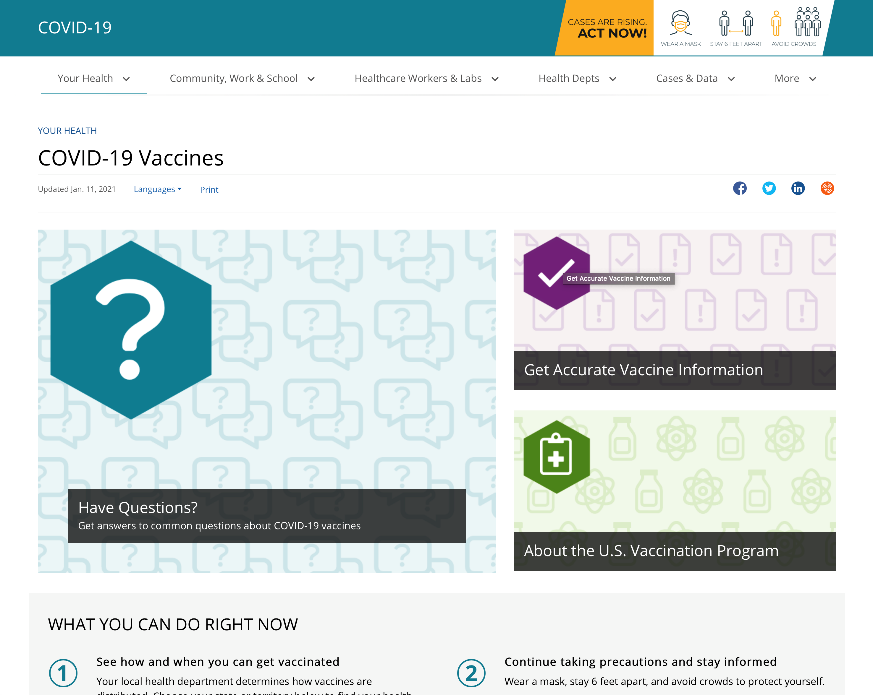 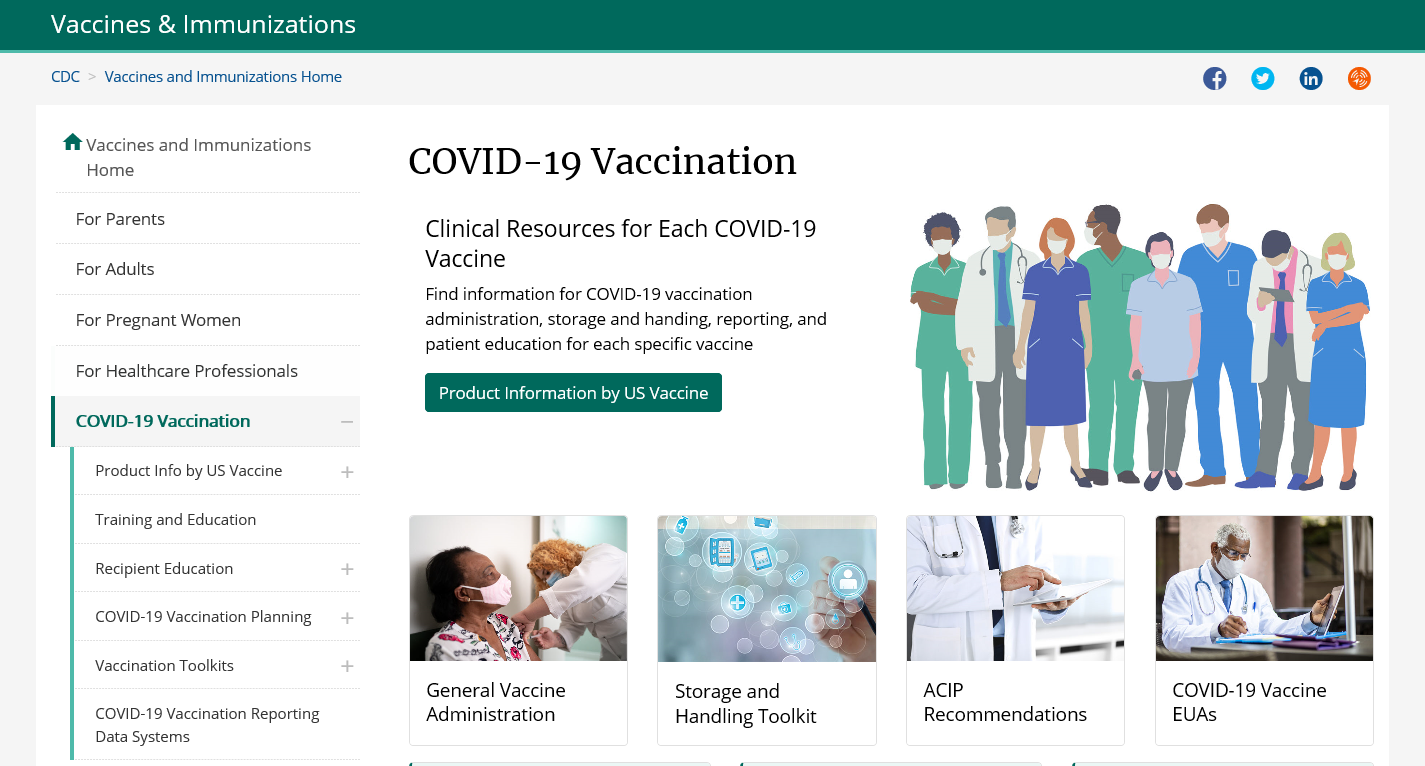 https://www.cdc.gov/vaccines/covid-19/index.html
https://www.cdc.gov/coronavirus/2019-ncov/vaccines/index.html
A REMINDER
The EEO laws, including the ADA and Rehabilitation Act, continue to apply during the time of the COVID-19 pandemic, but they do not interfere with or prevent employers from following the guidelines and suggestions made by the CDC or state/local public health authorities about steps employers should take regarding COVID-19. Employers should remember that guidance from public health authorities is likely to change as the COVID-19 pandemic evolves. Therefore, employers should continue to follow the most current information on maintaining workplace safety. This includes evolving guidance found in the CDC publication, “Interim Public Health Recommendations for Fully Vaccinated People."
Discussion Topics
PART 1:

TOPICS:
A.  Pandemic- “Direct Threat” standard

“a significant risk of substantial harm to the health or safety of the individual or others that cannot be eliminated or reduced by reasonable accommodation.”
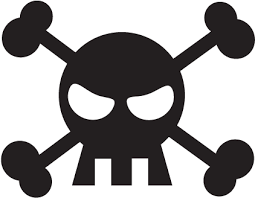 Discussion Topics
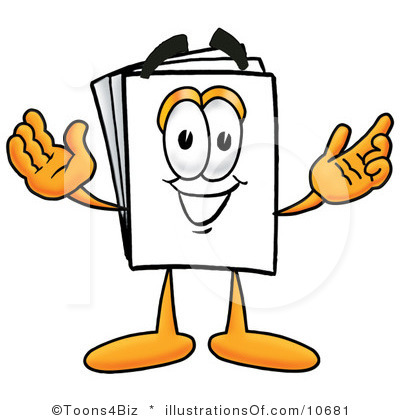 PART 1:

Informational Material:

What You Should Know About Covid-19 and the
    ADA

ETS OSHA forms

HHS Civil Rights-Employee Rights
Discussion Topics
PART 1:

Action Forms That Can Be Taken By Employers:

Termination Checklist. Form is on slides 29-30

Checklist on questions to ask regarding religious exception. Form is on slides 31-33

Checklist regarding questions to ask regarding medical exception to vaccination. Form is on slides 34-36
Discussion Topics
PART 1:

TOPICS:
B.	  Authorities: President; Congress; CDC, DHHS; OSHA, State and Local Health Department.
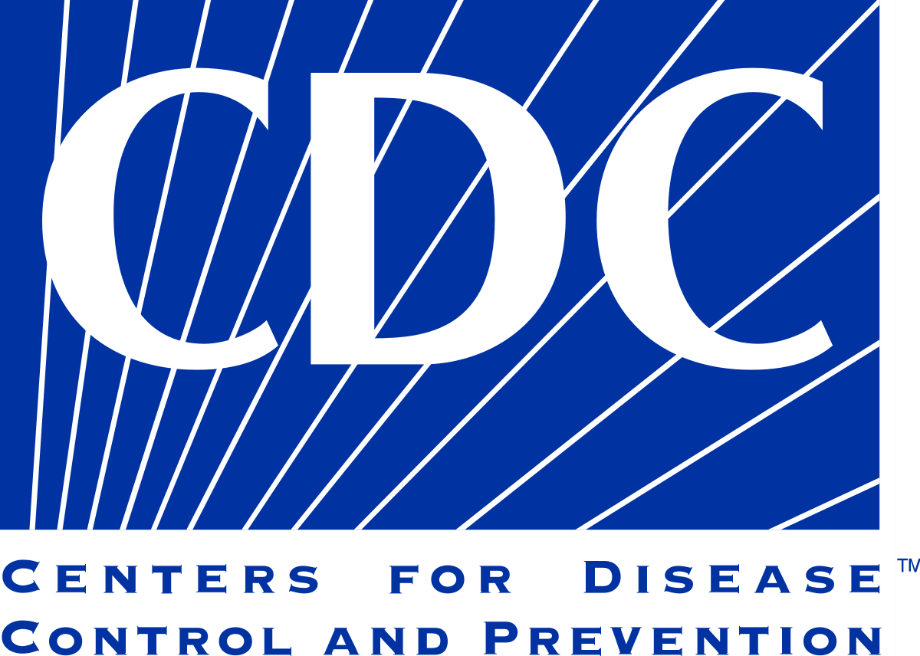 Discussion Topics
PART 2:

TOPICS:

A.  Handling Employees (Health Care)
i.   Mandatory/Non-Mandatory Vaccination
ii.   Mask/No Mask
iii.  EEOC Guidance vs OSHA Directives
iv.  Permissible Questions.
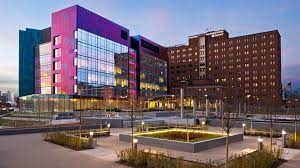 Discussion Topics
PART 2:

TOPICS:

B.  Handling Employees (HealthCare)
i.   Are You Subject To ETS Requirements (Healthcare
     workers):
-Kansas is under Federal Jurisdiction
-Kansas does not have OSHA approved “state plan.”
-OSHA in Kansas DOES NOT APPLY TO PUBLIC SECTOR
  EMPLOYEES.
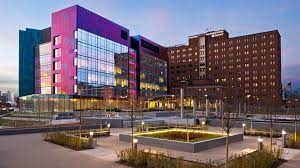 Discussion Topics
PART 2:

TOPICS:

Five of Nine Prior ETS Struck Down.
Does it apply to Kansas hospitals?

Section 3(5) of the OSH Act, “any State or political subdivision of a State” is not an “employer” for purposes of the Act, and is therefore excluded from its coverage, including standards promulgated thereunder. 29 U.S.C. § 652(5); StarTran, Inc. v. OSHRC, 608 F.3d 312, 313-314 (5th Cir. 2010).
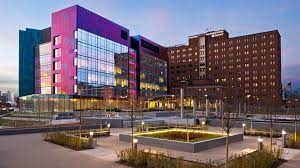 Discussion Topics
TOPICS PART 2 CONTINUE

If a healthcare system is a state or political subdivision, it should be exempted from OSHA’s new ETS. This is supported by footnote 129 to the preamble to the ETS, which states, “the ETS does not apply to state and local government employers in states without State Plans.” 86 Fed. Reg. 32376 at 32652 (Jun. 21, 2021).
Discussion Topics
TOPIC PART 2 CONTINUED

Defining “State or political subdivision of a State”
To determine whether an entity is a “State or political subdivision of a State,” a two-part test is employed. Under this test, any entity:
 
(1) created directly by the State, so as to constitute a department or administrative arm of the government, or

 (2) administered by individuals who are controlled by public officials and responsible to such officials or to the general electorate” is not subject to the OSH Act and its standards. 29 C.F.R. § 1975.5(b).
Discussion Topics
TOPIC PART 2 CONTINUED:
The following factors are considered in determining whether an entity meets this two-part test:

Are the individuals who administer the entity appointed by a public official or elected by the general electorate?
What are the terms and conditions of the appointment?
Who may dismiss such individuals and under what procedures?
What is the financial source of the salary of these individuals?
Does the entity earn a profit? Are such profits treated as revenue?
How are the entity's functions financed? What are the powers of the entity and are they usually characteristic of a government rather than a private instrumentality like the power of eminent domain?
How is the entity regarded under State and local law as well as under other Federal laws?
Is the entity exempted from State and local tax laws?
Are the entity's bonds, if any, tax-exempt? As to the entity's employees, are they regarded like employees of other State and political subdivisions?
What is the financial source of the employee-payroll?
How do employee fringe benefits, rights, obligations, and restrictions of the entity's employees compare to those of the employees of other State and local departments and agencies?
29 C.F.R. § 1975.5(c).
Discussion Topics
PART 2:

TOPICS:

B.  Exceptions to Vaccination/Mask
i.   Religious
ii.   Medical
iii.  U.S. Constitution
iv.  Proper Questions-Minefield
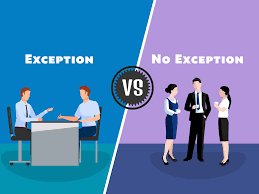 Discussion Topics
PART 2:

TOPICS:
C.  Impacted: Employers, Businesses, Employees
-impact at every level:
-increased business cost:
-increased regulations:
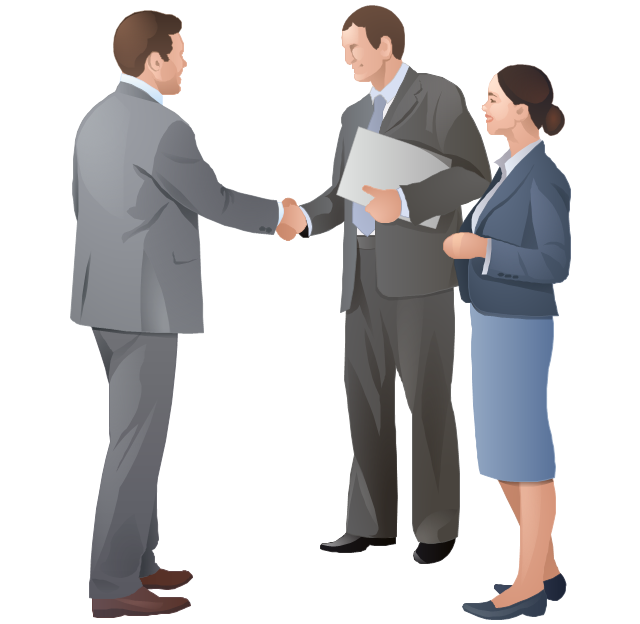 Discussion Topics
PART 2:

TOPICS:
D.  Tools: Mask, Social Distancing, Protocols, Work from Home, Vaccinations.

-Guidance
-Mandates
-Executive orders
-ADA/FMLA
-FFCRA Act
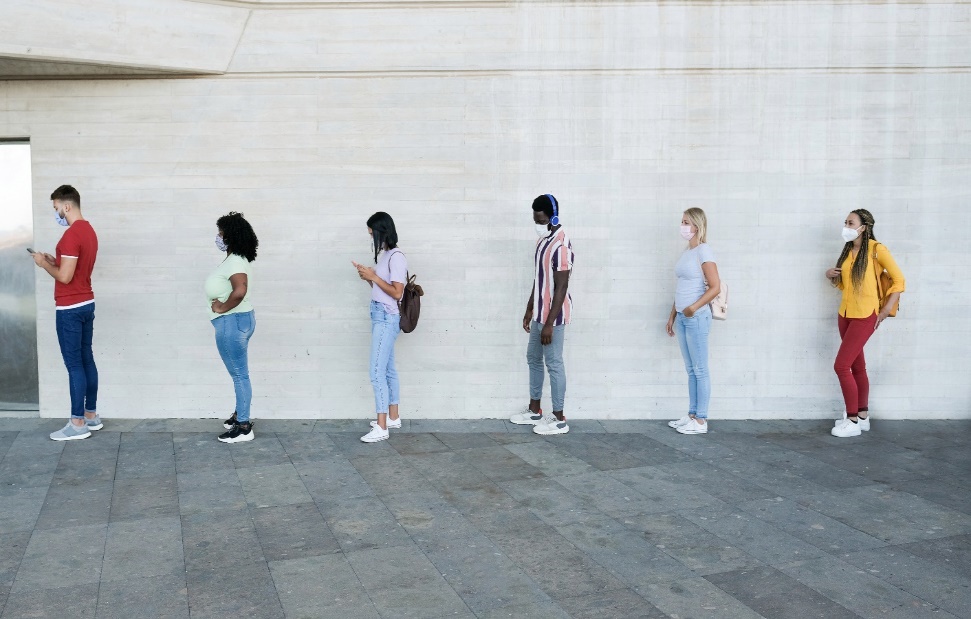 Discussion Topics
PART 2.

TOPICS:
E.   Working From Home.

-The good (comfortable work env.)
-The bad (fraud, theft, confidential info etc.)
-The Ugly
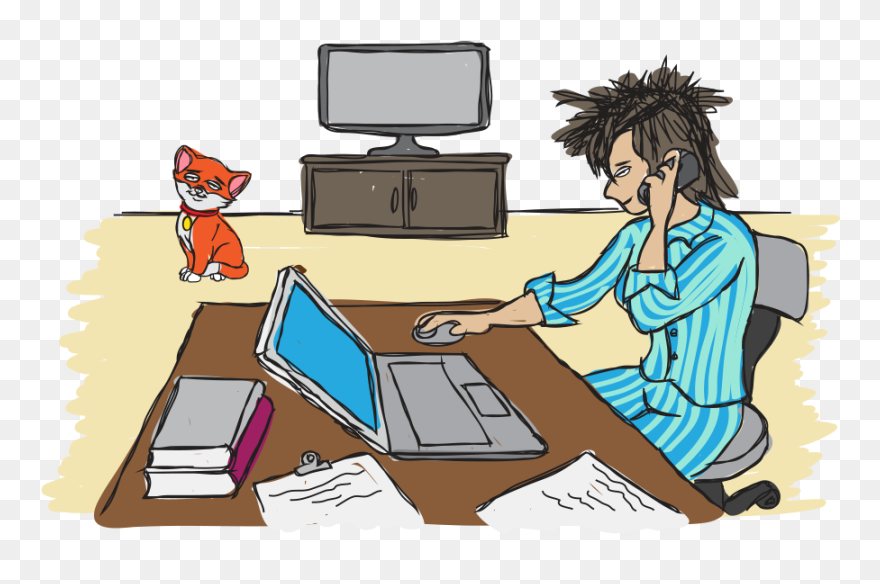 Discussion Topics
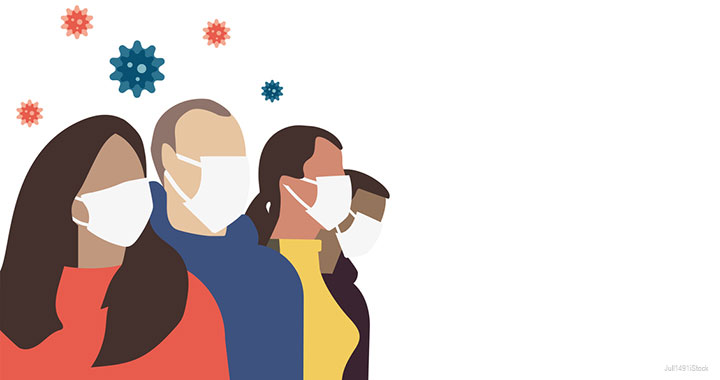 PART 2:

TOPICS:

F.  Risks To Employers-Mask/Vaccinations:

i.	Employee Injury (sickness/death)

ii.	Third Parties

iii.	Business discrimination and retaliation claims.

iv.	Types of damages for the claims
-Worker’s Comp.
-Intentional and willful-avoid worker’s comp.
-OSHA violations  $14,000 per violation
-Loss of License
Discussion Topics
PART 2:

TOPICS:

G.  Procedural Issues-EEOC, DOL, and OSHA.

-Waivers do not work
-Cannot waive liability/worker’s comp.
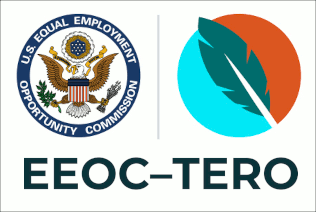 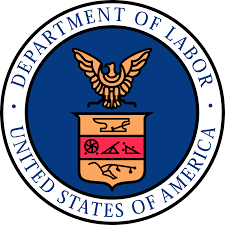 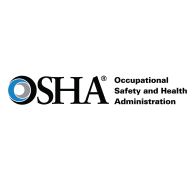 Discussion Topics
PART 2:

TOPICS:

C.  The Lawsuits:
i.   Michigan-Henry Ford Hospital
ii.  New York:  Diane Bono v Syosset Hosp.
iii. Texas: Bridges v Huston Methodist Hospital
iv.  Other States
v.   New York Fed. Appls. Decision-mandatory
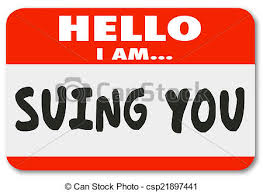 Discussion Topics
PART 2:

TOPICS:

D.  Covered By Insurance?
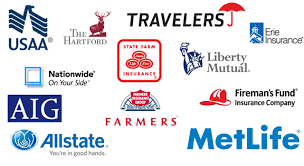 Discussion Topics
PART 2:

TOPICS:

E.  Practical Difficulties:
Long Haul Employees

“Most people with COVID-19 recover completely within a few weeks, but some experience lingering symptoms. Those individuals are often referred to as “COVID long-haulers” and have a condition called COVID-19 syndrome or “long COVID.” For COVID long-haulers, persistent symptoms often include brain fog, fatigue, headaches, dizziness and shortness of breath, among others.”

Employees that do not recover
ADA
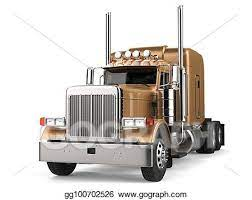 Discussion Topics
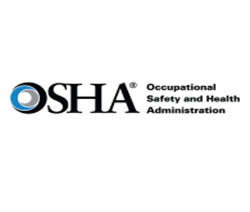 PART 2:

TOPICS:

G.  President Biden’s Directives.
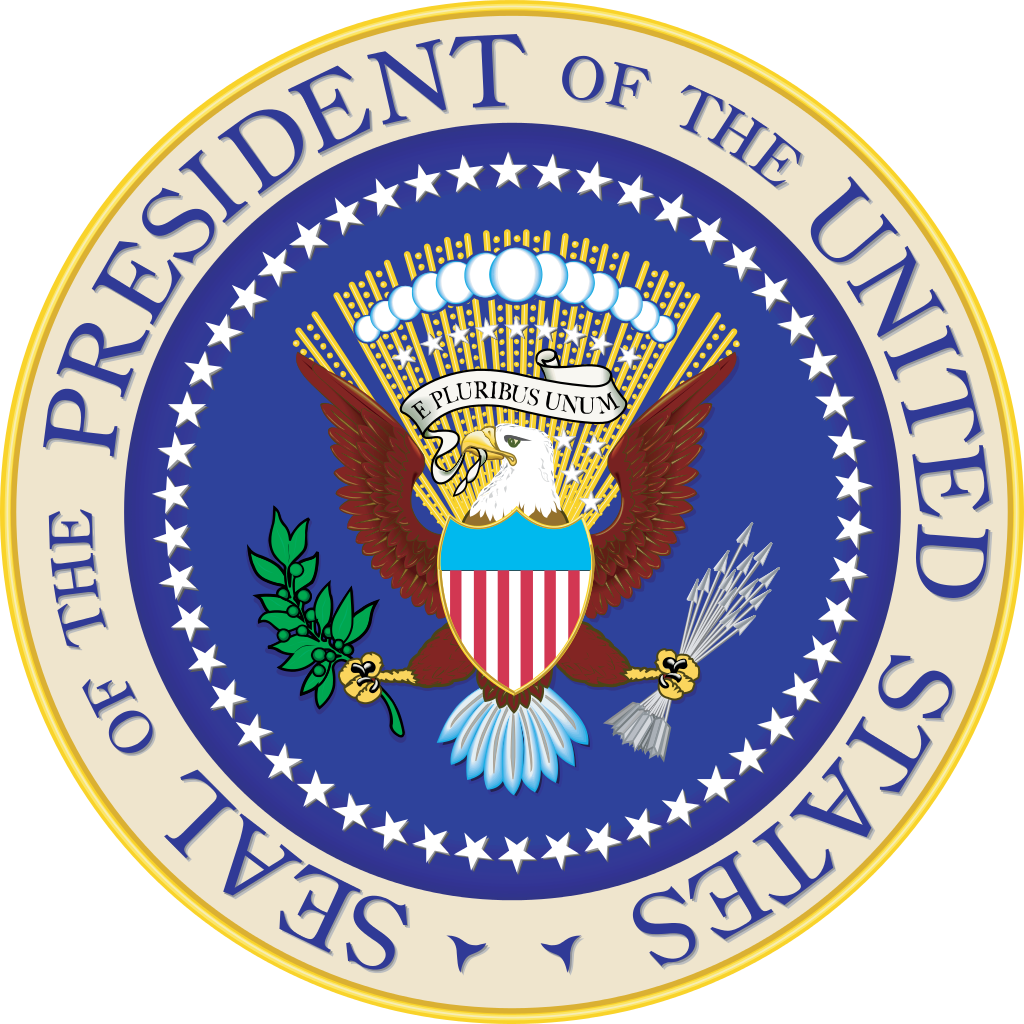 Discussion Topics
PART 2:

TOPICS:

I.  Collective Bargaining:
Making sure policies are consistent with CB Agreements
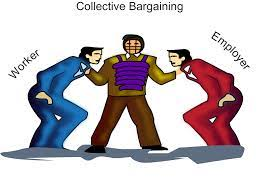 Undue Hardship
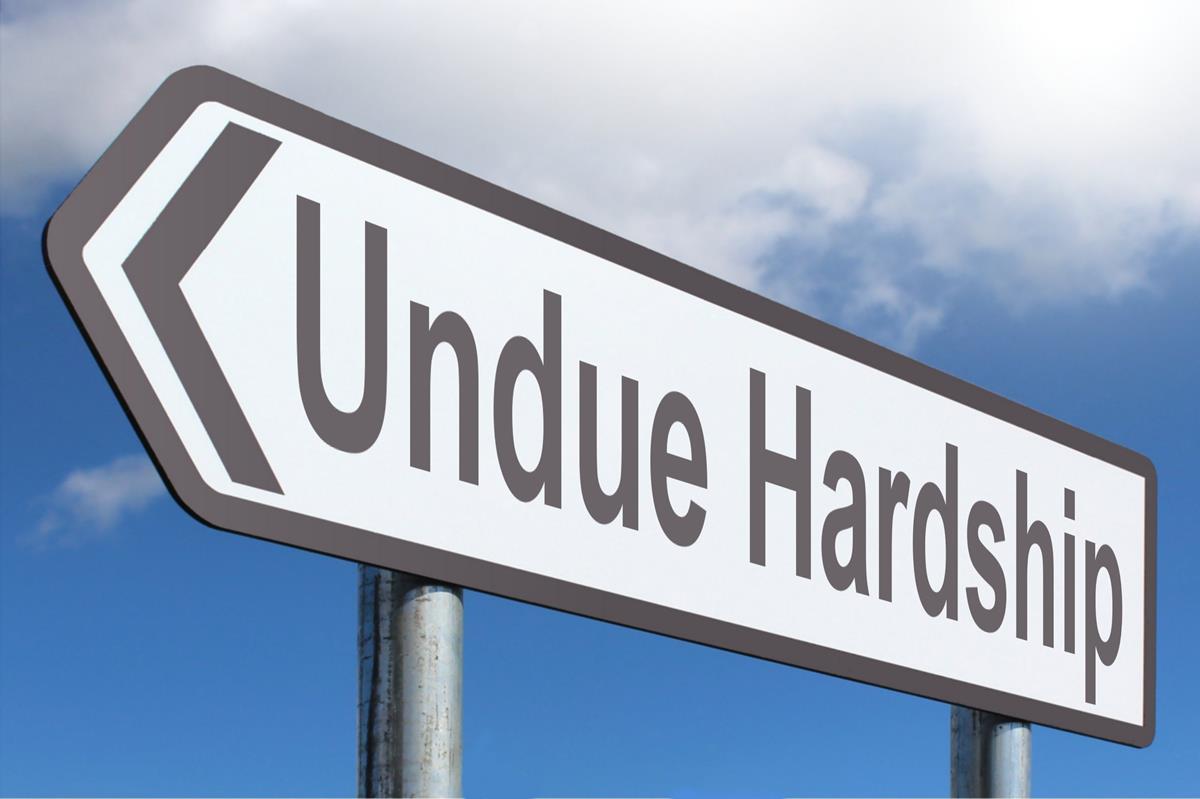 An employer is not required to make an accommodation if it would impose an "undue hardship" on the operation of the employer's business. “

Undue hardship is determined on a case-by-case basis. 


If a particular accommodation would be an undue hardship, the employer must try to identify another accommodation that will not pose such a hardship.
Being too Reasonable
Failing to Consider FMLA Implications
The FMLA entitles a covered employee to take up to 12 weeks of unpaid, job-protected leave in a designated 12-month period because the employee is incapacitated due to a serious health condition or because the employee must care for a covered family member who is incapacitated due to a serious health condition.
Questions and Answers
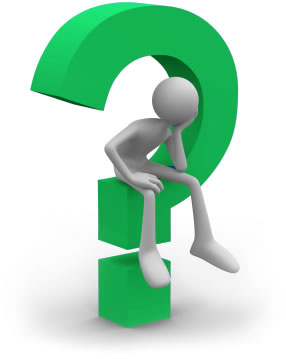 Termination of Employees - Checklist
 
Does the Employer have the following? Please check yes or no												Yes	No
The employee knew of company’s policy?					
The company’s policy was reasonable?					
The company investigated to determine that the employee violated the policy?		
The investigation was fair and objective?					
Substantial evidence existed of the employee’s violation of the policy?			
The company’s policy was consistently applied (desperate treatment)?			 How have we treated other employees engaging in the same act?
The discipline was reasonable and proportional?					 Are there other appropriate remedies other than discharge? 			 Performance Improvement Plan Appropriate? 					
The employee was on notice that termination was possible?				
Is the termination in conformity with the employee handbook ondiscipline (progressive discipline)?						
Timing of discipline with  regard to the event giving rise to the discipline(i.e. did the discipline occur within 3 days after completion of investigation)?		
Timing of discipline with regard to employee engaging in any protected activity;FMLA; ADA issues. 							
Is employee’s performance issues related to any physical or medical issuesknown to employer, but not disclosed by employee?				
Does the disciplinary event involve potential Section 7 and 8 of the NLRA?		Terms and Conditions of employment.
Termination of Employees – Checklist
								Yes	No
14.   Final look at the employee file to determine that it is complete, that all        disciplines and other related matters are in the file and that the file lines up        with the reason and basis for termination?					
  Issuance of termination letter that cites the reasons for the termination with  the lawsuit “you are being terminated for reasons which include, but are not  limited to”?									
*Do our Employment Policies comply with COVID-19?
*Do we have a return to work protocol?
*How are we treating vaccinated/non-vaccinated?
*Are we mandating mask wearing?
Questions Regarding Religious Accommodation:
 
Introduction:
 
The Equal Employment Opportunity Commission (EEOC) indicates that "[b]ecause the definition of religion is broad and protects beliefs and practices with which the employer may be unfamiliar, the employer should ordinarily assume that an employee's request for religious accommodation is based on a sincerely-held religious belief. If, however, an employee requests religious accommodation, and an employer has an objective basis for questioning either the religious nature or the sincerity of a particular belief or practice, the employer would be justified in seeking additional supporting information."
 
Further EEOC guidance indicates that “[a]n employee who fails to cooperate with an employer’s reasonable request for verification of the sincerity or religious nature of a professed belief risks losing any subsequent claim that the employer improperly denied an accommodation. By the same token, employers who unreasonably request unnecessary or excessive corroborating evidence risk being held liable for denying a reasonable accommodation request, and having their actions challenged as retaliatory or as part of a pattern of harassment.”

How to get the information:

First, invite the person to a meeting with you.  Make sure you have a witness.  Further, make sure that the employee is not recording the call by asking:
 
	-I want you to know that we are not recording this meeting and request that you do
	 not engage in recording.  Are you recording?
 
	       -If answer is No.  Move forward:
	       -If answer is Yes: end the meeting and tell them you will conduct the meeting via email.
 
                                           Now that you are beyond the opening, move to the questions:
Questions Regarding Religious Accommodation:

Q.   We understand that you do not wish to comply with mandatory vaccination mandate.      Do I understand you correctly?
Q.   Do you distrust the vaccination, is that the reason for not wanting to take it?
Q.   Do you feel that the evidence of the success of the vaccination is wrong?
Q.   Do you believe that by taking the vaccination you will be harm physically?
Q.   Is there any other reason why you do not wish to take the vaccination?
 		-If the answer is No, end the meeting.
		-If the Answer is Yes, and they claim Religion continue on:
Q.   Can you explain to me the religious belief system you hold conflicts with the vaccination requirement?
Q.   How long have held the religious belief regarding vaccinations?
Q.   Have you every taken an aspirin for headache or pain?
Q.   Have you been vaccinated for small pox?
Q.   Have you been vaccinated for polio?
Q.   Does your religion have a day off of work?
Q.   Where do you first begin to engage in your religious beliefs?
Q.   Is there is a priest or leader of your church that you can get a letter indicating the opposition      to vaccination?
Questions Regarding Religious Accommodation:

Q.   When can you provide the letter or document regarding this matter?
Q.   Are there other members of your church/religion?  If so, how many?


Thank you for the information you provided.  We are going to consider your request.  Please note that if your request is granted, we will accommodate the request, but you will be required to submit to weekly COVID-19 testing, wear a mask, social distance, follow all handwashing protocols.  Because COVID-19 is a “direct threat” to the health and safety of the community, violation of our COVID-19 policies will result in discipline up to and including termination.
 
The cost of the mandatory testing will be split ½ employee and ½ by employer and payment needs to be made at the time of the testing.
Please note that this issue of cost of testing right now is grey area.  Other than California, employers are allowed to charge the employee.
Questions Regarding Medical Accommodation:
 
Introduction:
Employers may ask all employees who will be physically entering the workplace if they have COVID-19 or symptoms associated with COVID-19, and ask if they have been tested for COVID-19. Symptoms associated with COVID-19 include, for example, fever, chills, cough, and shortness of breath. 
 
An employer may exclude those with COVID-19, or symptoms associated with COVID-19, from the workplace because, as EEOC has stated, their presence would pose a direct threat to the health or safety of others. However, for those employees who are teleworking and are not physically interacting with coworkers or others (for example, customers), the employer would generally not be permitted to ask these questions.
 
Although many people feel significant stress due to the COVID-19 pandemic, employees with certain preexisting mental health conditions, for example, anxiety disorder, obsessive-compulsive disorder, or post-traumatic stress disorder, may have more difficulty handling the disruption to daily life that has accompanied the COVID-19 pandemic.
 
As with any accommodation request, employers may: ask questions to determine whether the condition is a disability; discuss with the employee how the requested accommodation would assist him and enable him to keep working; explore alternative accommodations that may effectively meet his needs; and request medical documentation if needed.
 
A person with a disability may refuse to take the COVID-19 mandatory vaccination.  Below are questions that you can ask to determine if a disability exists.
How to get the information:
 
First, invite the person to a meeting with you.  Make sure you have a witness.  Further, make sure that the employee is not recording the call by asking:
 
	-I want you to know that we are not recording this meeting and request that you do
	 not engage in recording.  Are you recording?
 
		-If answer is No.  Move forward:
		-If answer is Yes: end the meeting and tell them you will conduct the meeting 			  via email.
 
Now that you are beyond the opening, move to the questions:
 
Q.  We understand that you do not wish to comply with mandatory vaccination mandate.  Do 		I understand you correctly?
 
Q.  Do you distrust the vaccination, is that the reason for not wanting to take it?
 
Q.  Do you feel that the evidence of the success of the vaccination is wrong?
 
Q.  Do you believe that by taking the vaccination you will be harm physically?
 
Q.  Is there any other reason why you do not wish to take the vaccination?
 
		-If the answer is No, end the meeting.
		-If the Answer is Yes, and they claim medical/disability continue on:
Q.  Can you explain to me the medical/disability that you suffer from that would be affected by you      taking the vaccination?
 
Q.  How long have had the medical/disability issue?
 
Q.  How does the disability/medical issue effect your ability to perform the essential functions of      your job?
 
Q.  Can you provide us a letter or note from your medical provider setting for your disability/medical     condition and that the vaccination would further impair that condition thereby requiring an     accommodation?
 
Thank you for the information you provided.  We are going to consider your request.  Please note that if your request is granted, we will accommodate the request, but you will be required to submit to weekly COVID-19 testing, wear a mask, social distance, follow all handwashing protocols.  Because COVID-19 is a “direct threat” to the health and safety of the community, violation of our COVID-19 policies will result in discipline up to and including termination.
 
The cost of the mandatory testing will be split ½ employee and ½ by employer and payment needs to be made at the time of the testing.
Please note that this issue of cost of testing right now is grey area.  Other than California, employers are allowed to charge the employee.
Sponsored by:
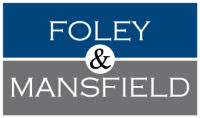 Thank you for attending this webinar.